KnobbsSpringsBaptist@gmail.com

(512) 273-2743

www.KnobbsSpringsBC.com
WELCOME
WE ARE GLAD YOU ARE HERE!



Please Contact us if you need any information posted in the morning announcement slides!!
OPERATION GLORYSDGSoli Deo Gloria“To the Glory of God Alone”
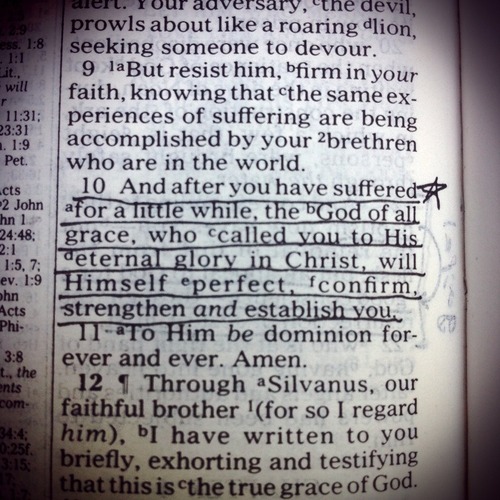 EVENING WORSHIP SERVICES
6:00 p.m.
NURSERY
 AVAILABLE!
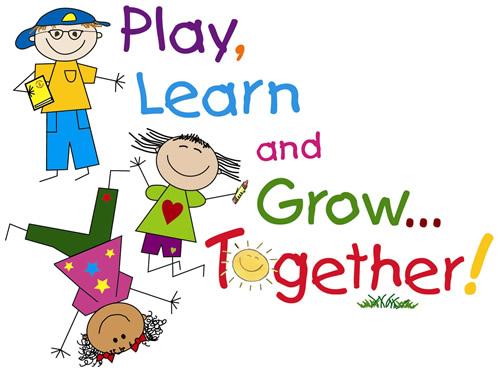 Ages Birth to Kindergarten
Please find an usher for assistance
Upcoming Events – October
10	 Senior Adult Fellowship

13	 Business Meeting

20	 Annual Association Meeting

24	 Senior Adult Fellowship

27	 High Attendance Sunday

27	 Amanda Turnipseed Benefit & Lunch
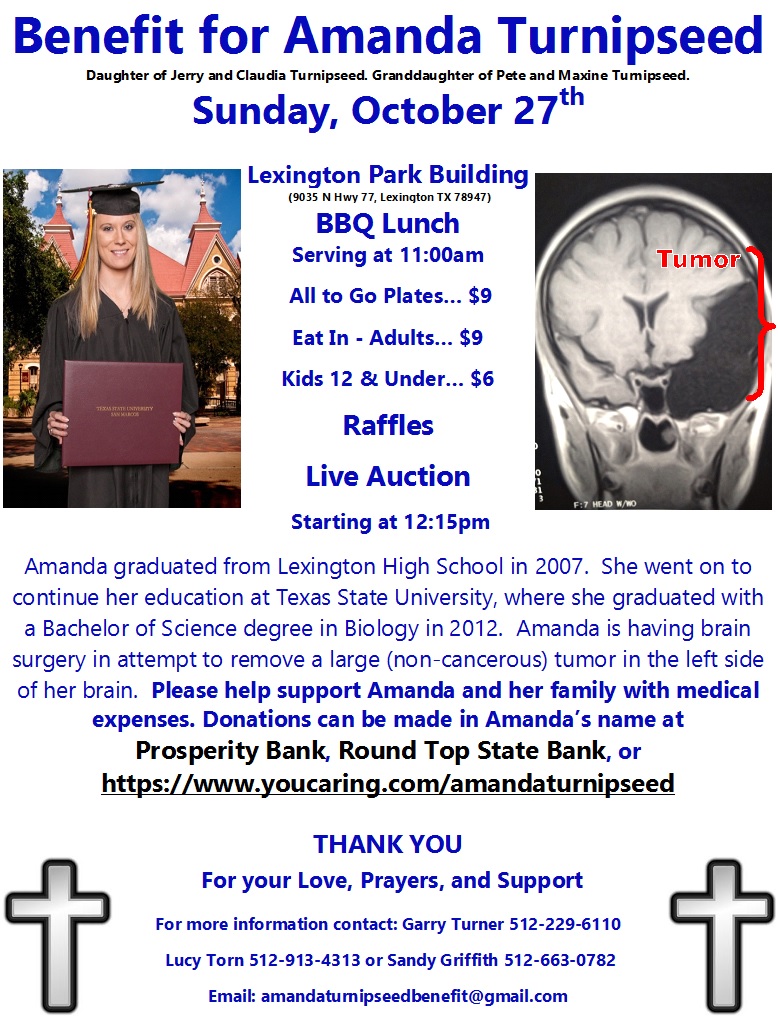 SENIOR ADULT FELLOWSHIP10:00 am
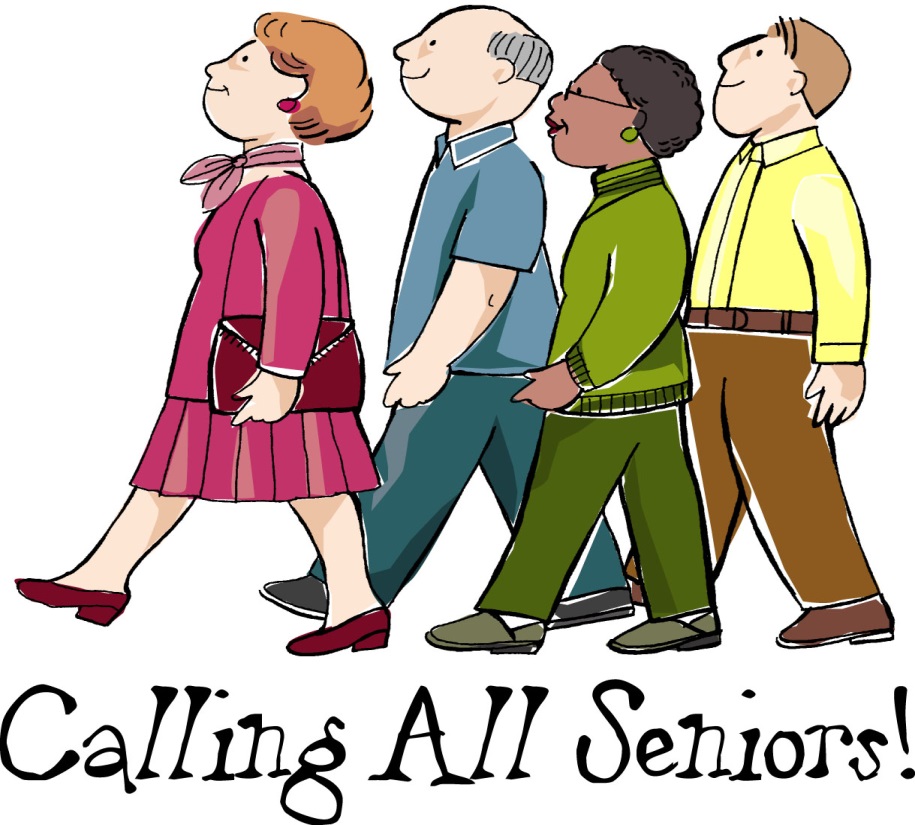 Upcoming Dates
October 10th & 24th
WHAT:   A time of Fun, Food, & Fellowship.  We meet for fellowship & games, & then eat a DELICIOUS covered dish meal at noon!

WHEN:    The 2nd & 4th Thursday of every month!
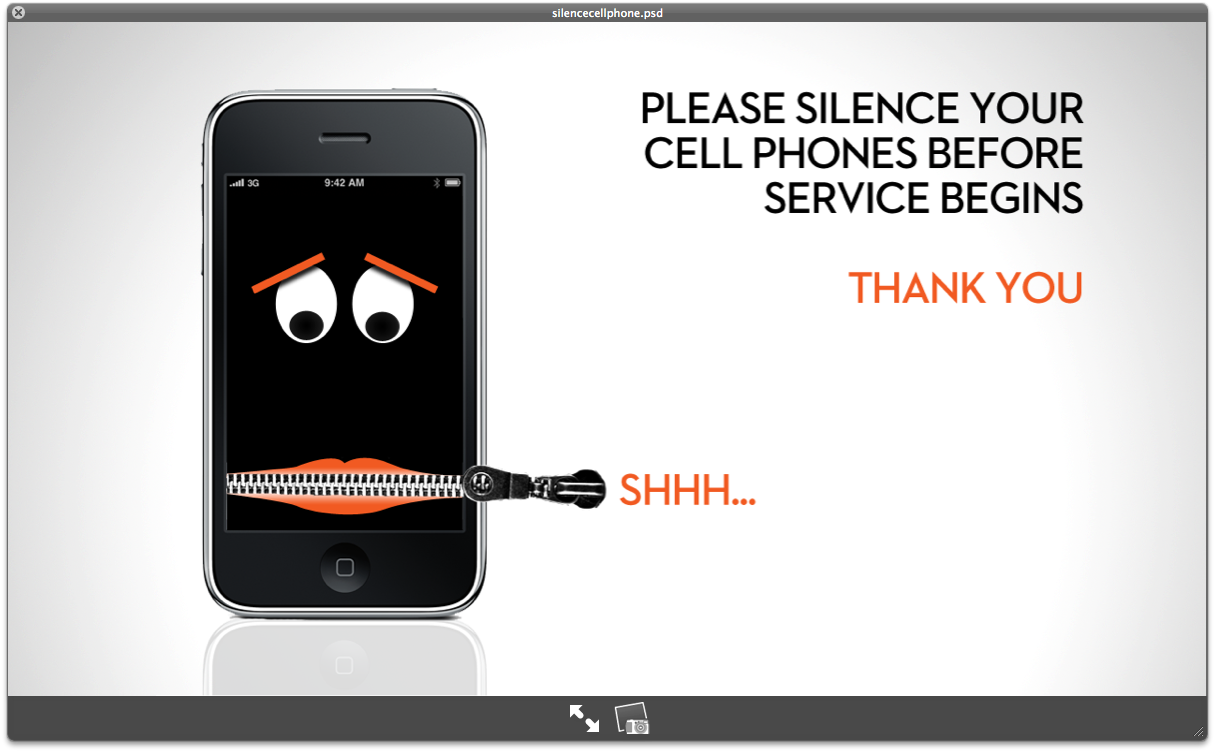